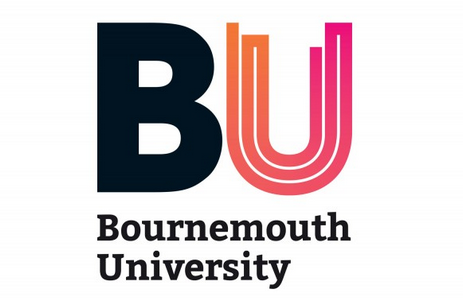 Work in the Media  Industries
Employment
Henry Loeser PhD
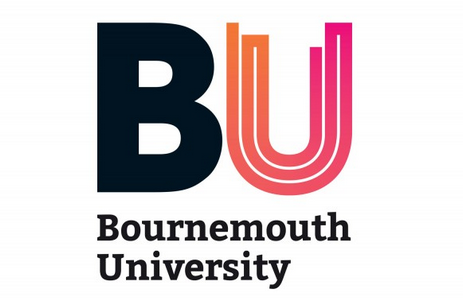 Work in the Media IndustriesDesign
Aim
Equip graduates with the business knowledge and skills necessary to become a professional in the challenging and ever-changing media industries
Knowledge, skill and experience gained as an employee provide a solid foundation for entrepreneurship and freelancing
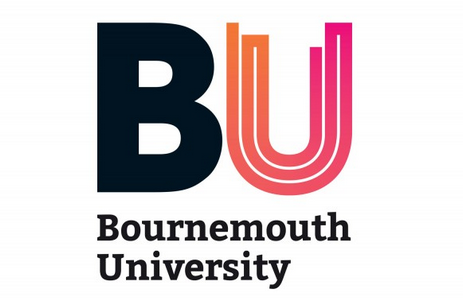 Work in the Media Industries  Employment
Get the Job 
Identity
Profile / Brand
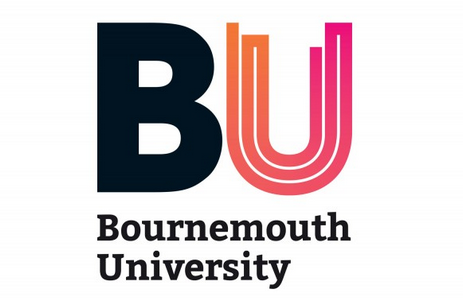 Work in the Media Industries  Employment
Get the Job 
CV
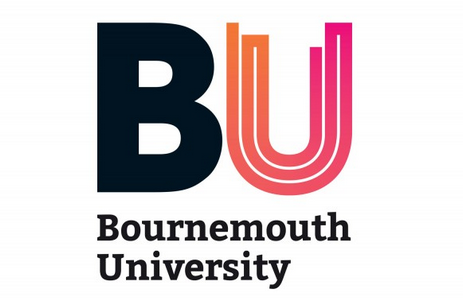 Work in the Media Industries  Employment
Get the Job 
Digital footprint
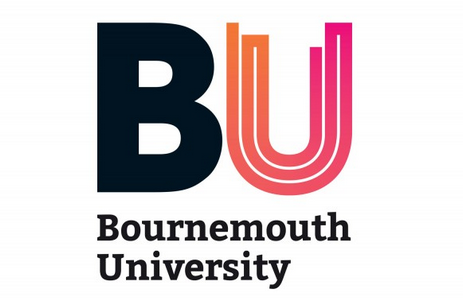 Work in the Media Industries  Employment
Get the Job 
Networking
Collaboration
Mentorship
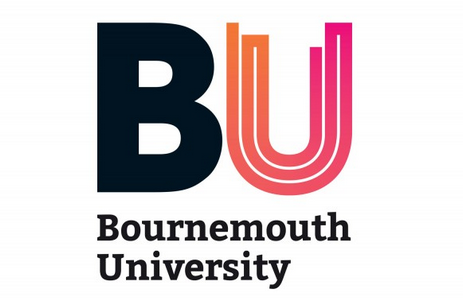 Work in the Media Industries  Employment
Get the Job 
Searching
Recruitment
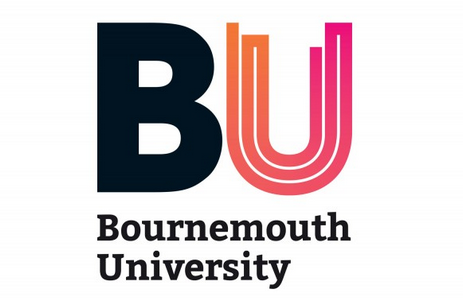 Work in the Media Industries  Employment
Get the Job 
Applying
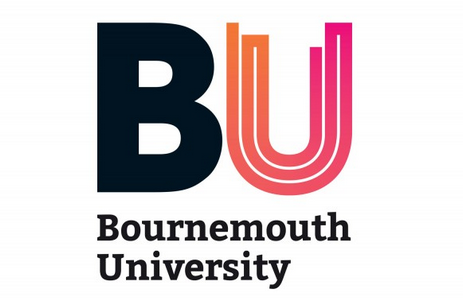 Work in the Media Industries  Employment
Get the Job 
Interviewing
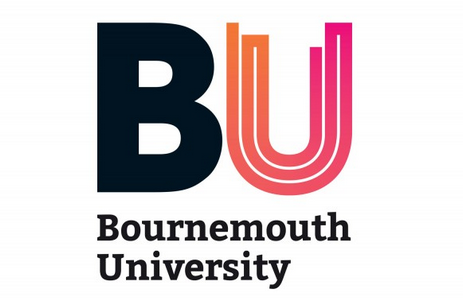 Work in the Media Industries  Employment
Get the Job 
Negotiating 
Accepting
Contracts
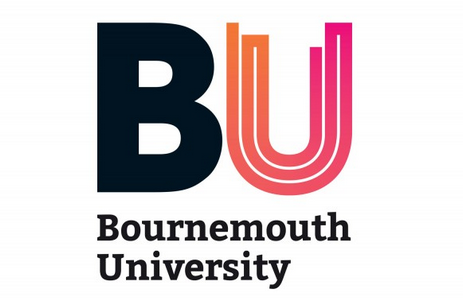 Work in the Media Industries  Employment
Got the Job 
Orientation 
Training
Networking 
Collaboration
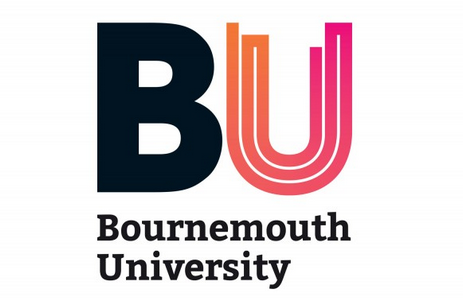 Work in the Media Industries  Employment
Got the Job 
Career management
Mentoring
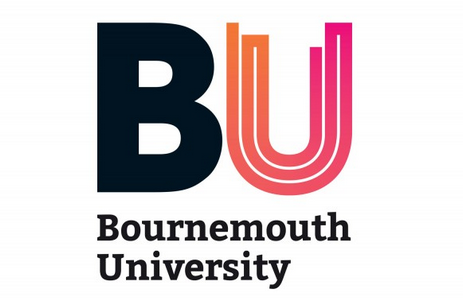 Work in the Media Industries  Employment
Got the Job 
Documentation 
Evaluation
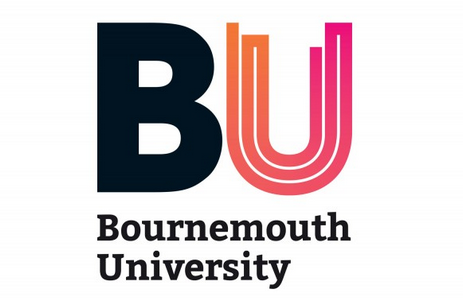 Work in the Media Industries  Employment
Got the Job 
Rewarding
Punishing
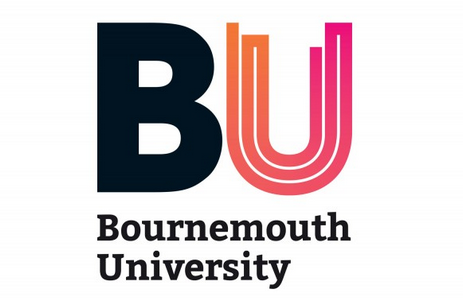 Work in the Media Industries  Employment
Got the Job 
Termination
Promotion 
Transfer 
Freelancing
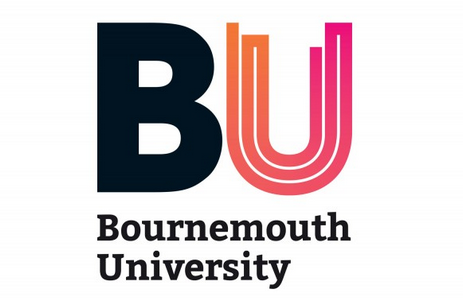 Work in the Media IndustriesEmployment
A Look into the Future
new ecosystem, industries, cross-media, platforms, applications, mobile, IoT, gaming, voice, AI,VR, AR, wearables, enterprises, employment, business models
Work in the Media Industries
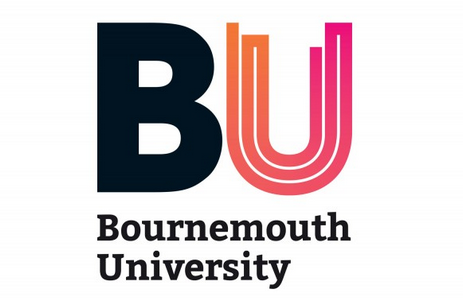 Employment
Henry Loeser PhD